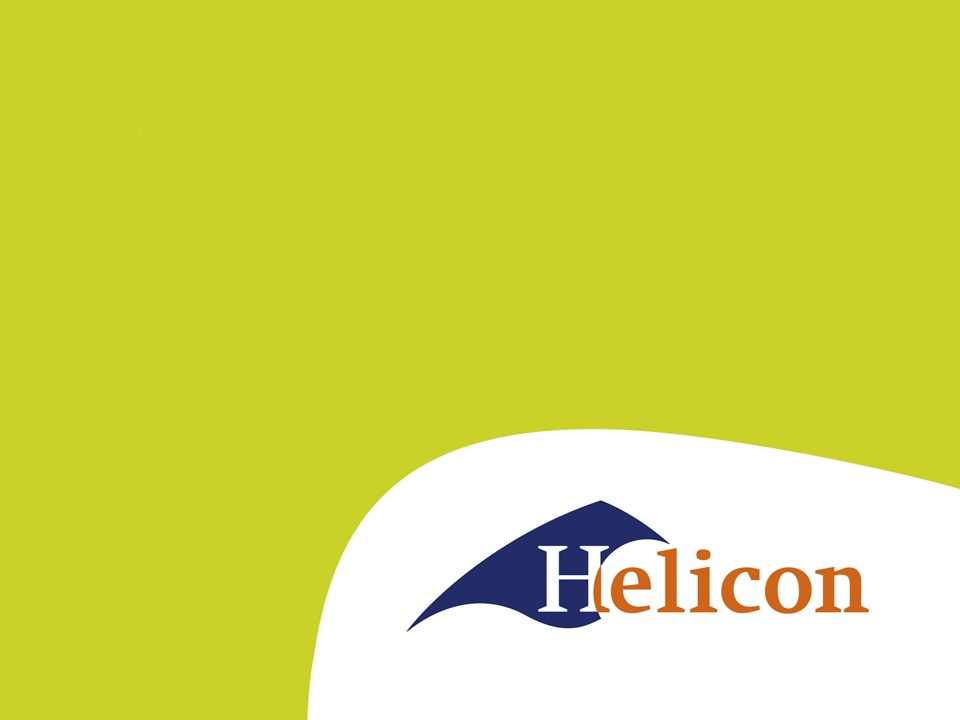 Tarief berekenen LG31 
IBS 1.2 – les 5
Efficiënt inzetten
Hakselen
Mais, gras

Rooier
Bieten, Pastinaak, Cichorei

Zelfrijder + werktuig
Bietenrooier
Machine aanpassen (rebuild)
Nieuwe machine kopen
Tweedehands machine kopen
Leasen


Wat zijn per optie de voor – en nadelen?
Maak de opgaven t/m 49
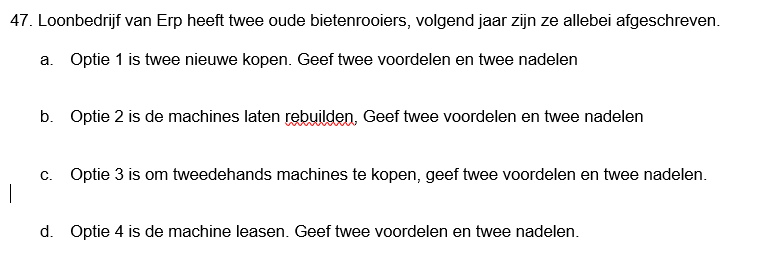 Antwoorden
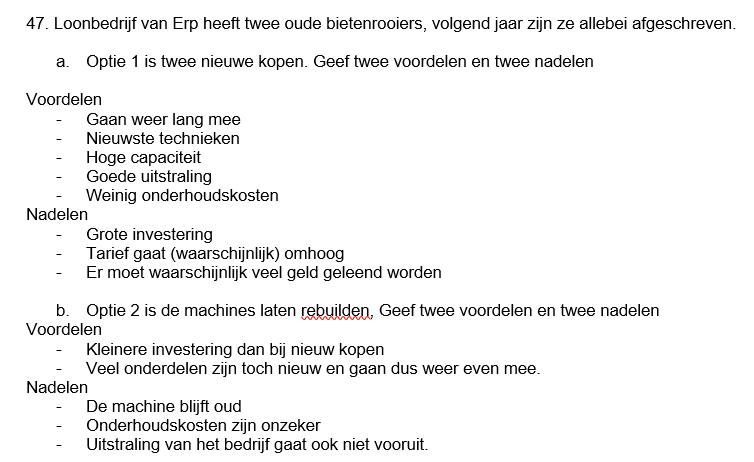 Antwoorden
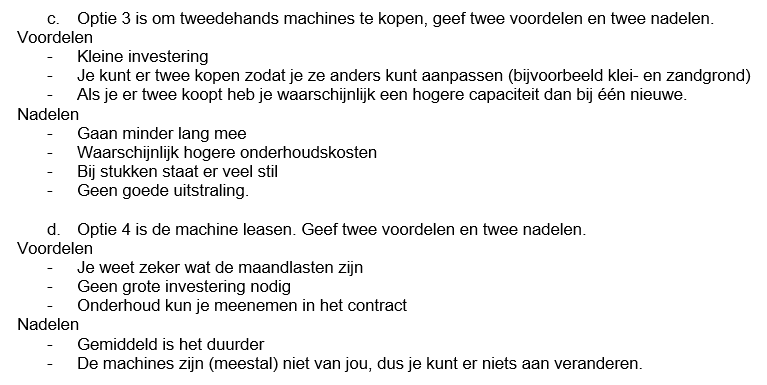 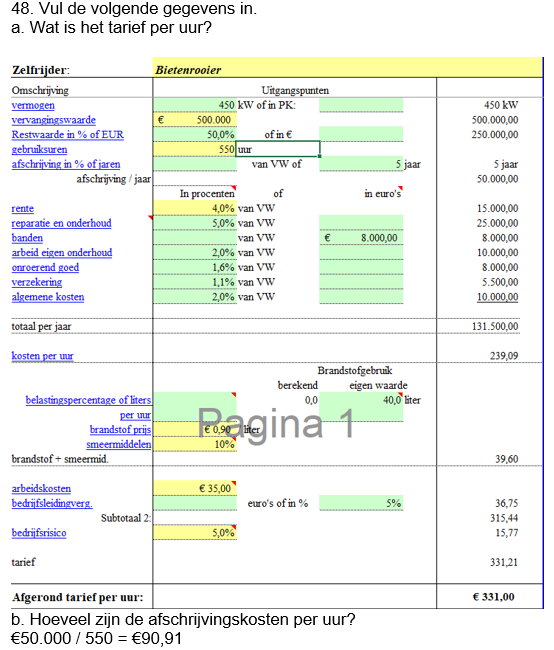 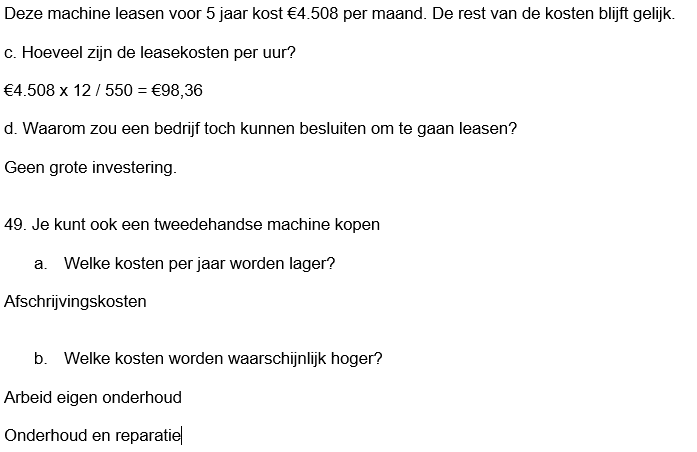 Van tarief naar saldo
Wat is een saldobegroting

Wat is een begroting?
Wat zou een saldo zijn?
Hoe komt de tariefberekening hierin terug?
Kosten-batenanalyse
Baten  (=opbrengst)
Kosten                     -
Saldo
Portfolio-opdracht IBS 1.2
Kies een teelt waarover je op je stagebedrijf veel te weten kunt komen.
Bedenk wat alle kosten zijn die een teelt met zich meebrengen.
Bronvermelding, narekenen, navragen
Minimaal van twee werkzaamheden een tariefberekening
Trekker + werktuig 
Of zelfrijder (evt + werktuig)
De machine die je kiest hebben ze uiteraard op je stagebedrijf.
Net verslag in Word.
Dat was ‘m!
Dagge bedankt zijt, da witte.